Web Services and SOA Standards
Ken Birman
Cornell University.  CS5410 Fall 2008.
A story of standards…
What’s a standard?
Historically, the industry has advanced in surges
First, a major advance occurs, like first web browser
Big players jump on board, agree to cooperate to ensure interoperability of their products, which will innovate in terms of the user experience but standardize “internals”
Today, we’re awash in standards
But creating a standard isn’t any formula for success
There are far more ignored standards than adopted ones
A short history of standards
Some standards that mattered
CORBA: general object-oriented interoperability
J2EE: Java runtime environment
.NET: Microsoft’s distributed computing infrastructure
Web Services: the web, but not limited to browsers interacting to web servers.  
Web services use the same standards
But the focus on programs that interact by exchanging documents (web pages) that encode information
(Today) Web Services are “hot”
This is the basic standard employed in cloud computing systems
Internet is at the “bottom” of the stack
Then layer on standards used when browsers talk to web servers  (HTTP) and to encode those pages (HTML)
Web services run  over HTTP and HTML, but the web pages have their own mandatory encoding, called SOAP.  It describes requests and responses on services
The associated architecture is referred to as a “service oriented architecture” (SOA) and the systems built this way are “service oriented systems” (SOS).
Turtles all the way down…
“ A well-known scientist (some say it was Bertrand Russell) once gave a public lecture on astronomy. He described how the earth orbits around the sun and how the sun, in turn, orbits around the center of a vast collection of stars called our galaxy. At the end of the lecture, a little old lady at the back of the room got up and said: "What you have told us is rubbish. The world is really a flat plate supported on the back of a giant tortoise." The scientist gave a superior smile before replying, "What is the tortoise standing on?" "You're very clever, young man, very clever," said the old lady. "But it's turtles all the way down!"
Standards all the way down…
We’re starting to see a second generation of standards layered on the basic web services ones
XML on the bottom (web page stuff)
Then web services on top of the web page stuff
Then, for example, the military “global information grid” (GIG) layered over web services
Other emerging standards: financial data centers, medical computing systems, etc
These generally adopt the underlying standard, then add additional rules for using it for specific purposes
Elements of the standard?
A collection of documents that spell out the rules
There are a great many of these documents
And like many standards, not all have been widely adopted
Vendors like Microsoft, BEA, IBM (even Google) have their own platforms implementing parts of these documents;  in theory the systems interoperate
But they also compete, by innovating around the edges
Basic Web Services model
Client System
SOAP Router
Backend Processes
Web Service
Basic Web Services model
“Web Services are software components described via WSDL which are capable of being accessed via standard network protocols such as SOAP over HTTP.”
SOAP Router
Backend Processes
Web Service
Basic Web Services model
“Web Services are software components described via WSDL which are capable of being accessed via standard network protocols such as SOAP over HTTP.”
SOAP Router
Backend Processes
Today, SOAP is the primary standard.  SOAP provides rules for encoding the request and its arguments.
Web Service
Basic Web Services model
“Web Services are software components described via WSDL which are capable of being accessed via standard network protocols such as SOAP over HTTP.”
SOAP Router
Backend Processes
Similarly, the architecture doesn’t assume that all access will employ HTTP over TCP.  In fact, .NET uses Web Services “internally” even on a single machine.  But in that case, communication is over COM
Web Service
Basic Web Services model
“Web Services are software components described via WSDL which are capable of being accessed via standard network protocols such as SOAP over HTTP.”
SOAP Router
WSDL documents are used to drive object assembly, code generation, and other development tools.
Backend Processes
WSDLdocument
+
Web Service
WSDL-described Web Service
Web Service invoker
COMApp
SAP
WebServer
(e.g., IBM WebSphere,BEAWebLogic)
WebAppServer
C#App
SOAPmessaging
CORBAApp
DB2server
Client Platform
Server Platform
Web Services are often Front Ends
The Web Services “stack”
BPEL4WS (IBM only, for now)
BusinessProcesses
ReliableMessaging
Security
Transactions
QualityofService
Coordination
WSDL, UDDI, Inspection
Description
SOAP
OtherProtocols
Messaging
XML, Encoding
TCP/IP or other network transport protocols
Transport
How Web Services work
First the client discovers the service.
Typically, client then binds to the server.
 Next build the SOAP request and send it
SOAP router routes the request to the appropriate server(assuming more than one available server)
Can do load balancing here.
Server unpacks the request, handles it, computes result.  Result sent back in the reverse direction: from the server to the SOAP router back to the client.
[Speaker Notes: OK to say client/server here?]
Marshalling Issues
Data exchanged between client and server needs to be in a platform independent format.
“Endian”ness differ between machines.
Data alignment issue (16/32/64 bits)
Multiple floating point representations.
Pointers
(Have to support legacy systems too)
Marshalling…
In Web Services, the format used is XML.
In UNICODE, so very verbose.
There are other, less general, but more efficient formats.
[Speaker Notes: How are complex objects represented in ASCII in web services?]
Comparing with CORBA
CORBA is an older and very widely adopted standard
J2EE mimics it in most ways
.NET (Windows) is very similar in style

Models applications as (big) “objects” that export interfaces (methods you can call, with typed args)
Then standardizes various tools for managing them
Also provides for ways of connecting data centers over a WAN protocol of their design (which runs on TCP)
Comparing with CORBA
CORBA
Object centric
RPC / remote method invocation with typed interfaces
Much emphasis on semantics of active objects
Standardizes most OO infrastructure
Web Services
Document centric
Services treated as document processors
But can still do RPC…
Document defines its own needs and services try to carry them out
Standardizes things documents can express
Remote method invocation
Also called Remote Procedure Call: Invoke a procedure on a remote machine “just” as you would on the local machine.
Introduced by Birrell and Nelson in 1985
Idea: mask distributed computing system using a “transparent” abstraction
Looks like normal procedure call
Hides all aspects of distributed interaction
Supports an easy programming model
Today, RPC is the core of many distributed systems.
Can view the WS client server interaction as an RPC.
RPC Optimization
Delay sending acks, so that imminent reply itself acts as an ack.
Don’t send acks after each packet.
Send ack only at the end of transmission of entire RPC request.
NACK sent when missing sequence number detected
RPC – what can go wrong?
Network failure, client failure, server failure
Assuming only network idiosyncrasies for now…
RPCs use acks to make packet transmission more reliable.
If timeout with no ack, resend packet.
Leads to the issue of replayed requests.
Each packet has a sequence number and timestamp embedded to enable detection of duplicates.
What happens when machines could fail too?
What does a failed request mean?
Network failure and/or machine failure!
Client that issued request would not know if the server processed the request or not.
How about layering RPC on TCP?
Web services often (not always) run over TCP
TCP gives reliable in-order delivery, flow control and congestion control.
Reliable: Acknowledgments and retransmissions.
In-order: Sequence numbers embedded in each message.
Flow Control: Max allowed window size.
TCP…
Congestion Control: the saw tooth curve
Ramp up as long as no timeouts.
Slow-start phase – exponential increase (until the slow-start threshold is hit)
Congestion Avoidance phase – additive increase
Multiplicative Decrease on timeout.
TCP optimizations
Random Early Detection
Selective Acknowledgments
Fast Retransmit/Recovery
Back to RPC on TCP:
TCP gives reliable communication when both ends and the network connecting them are up.
So the RPC protocol itself does not need to employ timeouts and retransmission.
Simpler RPC implementation.
But the failure semantics remain the same (weak)
[Speaker Notes: The inter-ORB protocol in CORBA]
RPC Semantics
“Exactly Once”
Each request handled exactly once.
Impossible to satisfy, in the face of failures.
Can’t tell whether timeout was because of node failure or communication failure.
RPC Semantics…
“At most Once”
Each request handled at most once.
Can be satisfied, assuming synchronized clocks, and using timestamps.
“At least Once”
If client is active indefinitely, the request is eventually processed (maybe more than once)
Most data centers are behind a NAT box
Overcomes limited size of IPv4 address space
Role is to translate a large number of internal host addresses (Amazon or Google might have tens of thousands of machines at each data center) into a small number of externally visible ones
Can also play a load-balancing function
Discovery
This is the problem of finding the “right” service
In our example, we saw one way to do it – with a URL
Web Services community favors what they call a URN: Uniform Resource Name
But the more general approach is to use an intermediary: a discovery service
Example of a repository
Roles?
UDDI is used to write down the information that became a “row” in the repository (“I have a temperature service…”)
WSDL documents the interfaces and data types used by the service
But this isn’t the whole story…
Discovery and naming
The topic raises some tough questions
Many settings, like the big data centers run by large corporations, have rather standard structure.  Can we automate discovery?
How to debug if applications might sometimes bind to the wrong service?
Delegation and migration are very tricky
Should a system automatically launch services on demand?
Client talks to eStuff.com
One big issue: we’re oversimplifying
We think of remote method invocation and Web Services as a simple chain:
Clientsystem
SOAProuter
WebService
WebService
WebServices
Soap RPC
LB
LB
LB
LB
LB
LB
service
service
service
service
service
service
A glimpse inside eStuff.com
“front-end applications”
Pub-sub combined with point-to-pointcommunication technologies like TCP
In fact things are even more complex….
Major providers often have multiple centers in different locations

So: You access “Amazon.com” but 
Which data center should see your request?
When it arrives, which front-end host should handle it?
That host will parallelize page construction… using multiple services
Those are replicated: which servers will be used?
To illustrate, look at CDNs
Content distribution networks serve up videos and other web content
A simpler case than full-scale web services, but enough to see some of the major mechanisms in action
Used whenever you access a page with lots of images on it, like the home page at Yahoo! or live.msn.com
Basic event sequence
Client queries directory to find the service
Server has several options:
Web pages with dynamically created URLs
Server can point to different places, by changing host names
Content hosting companies remap URLs on the fly.  E.g. http://www.akamai.com/www.cs.cornell.edu (reroutes requests for www.cs.cornell.edu to Akamai)
Server can control mapping from host to IP addr.
Must use short-lived DNS records; overheads are very high!
Can also intercept incoming requests and redirect on the fly
Content Routing Principle(a.k.a. Content Distribution Network)
Hosting
Center
Hosting
Center
Backbone
ISP
Backbone
ISP
Backbone
ISP
IX
IX
Site
ISP
ISP
ISP
S
S
S
Sites
S
S
S
S
S
S
Content Routing Principle(a.k.a. Content Distribution Network)
Hosting
Center
Hosting
Center
Content Origin here
at Origin Server
OS
Backbone
ISP
Backbone
ISP
Backbone
ISP
Content Servers distributed throughout the Internet
CS
CS
CS
IX
IX
Site
ISP
CS
ISP
ISP
CS
S
S
S
Sites
S
S
S
S
S
S
Content Routing Principle(a.k.a. Content Distribution Network)
Hosting
Center
Hosting
Center
OS
Backbone
ISP
Backbone
ISP
Backbone
ISP
CS
CS
CS
IX
IX
Content is served from content servers nearer to the client
Site
ISP
CS
ISP
ISP
CS
S
S
S
Sites
S
S
S
S
S
S
C
C
Two basic types of CDN:  cached and pushed
Hosting
Center
Hosting
Center
OS
Backbone
ISP
Backbone
ISP
Backbone
ISP
CS
CS
CS
IX
IX
Site
ISP
CS
ISP
ISP
CS
S
S
S
Sites
S
S
S
S
S
S
C
C
Cached CDN
Hosting
Center
Hosting
Center
OS
Client requests content.
Backbone
ISP
Backbone
ISP
Backbone
ISP
CS
CS
CS
IX
IX
Site
ISP
CS
ISP
ISP
CS
S
S
S
Sites
S
S
S
S
S
S
C
C
Cached CDN
Hosting
Center
Hosting
Center
OS
Client requests content.
CS checks cache, if miss gets content from origin server.
Backbone
ISP
Backbone
ISP
Backbone
ISP
CS
CS
CS
IX
IX
Site
ISP
CS
ISP
ISP
CS
S
S
S
Sites
S
S
S
S
S
S
C
C
Cached CDN
Hosting
Center
Hosting
Center
OS
Client requests content.
CS checks cache, if miss gets content from origin server.
CS caches content, delivers to client.
Backbone
ISP
Backbone
ISP
Backbone
ISP
CS
CS
CS
IX
IX
Site
ISP
CS
ISP
ISP
CS
S
S
S
Sites
S
S
S
S
S
S
C
C
Cached CDN
Hosting
Center
Hosting
Center
OS
Client requests content.
CS checks cache, if miss gets content from origin server.
CS caches content, delivers to client.
Delivers content out of cache on subsequent requests.
Backbone
ISP
Backbone
ISP
Backbone
ISP
CS
CS
CS
IX
IX
Site
ISP
CS
ISP
ISP
CS
S
S
S
Sites
S
S
S
S
S
S
C
C
Pushed CDN
Hosting
Center
Hosting
Center
OS
Origin Server pushes content out to all CSs.
Backbone
ISP
Backbone
ISP
Backbone
ISP
CS
CS
CS
IX
IX
Site
ISP
CS
ISP
ISP
CS
S
S
S
Sites
S
S
S
S
S
S
C
C
Pushed CDN
Hosting
Center
Hosting
Center
OS
Origin Server pushes content out to all CSs.
Request served from CSs.
Backbone
ISP
Backbone
ISP
Backbone
ISP
CS
CS
CS
IX
IX
Site
ISP
CS
ISP
ISP
CS
S
S
S
Sites
S
S
S
S
S
S
C
C
CDN benefits
Content served closer to client
Less latency, better performance
Load spread over multiple distributed CSs
More robust (to ISP failure as well as other failures)
Handle flashes better (load spread over ISPs)
But well-connected, replicated Hosting Centers can do this too
How well do CDNs work?
Hosting
Center
Hosting
Center
OS
Backbone
ISP
Backbone
ISP
Backbone
ISP
CS
CS
CS
IX
IX
Site
ISP
CS
ISP
ISP
CS
S
S
S
Sites
S
S
S
S
S
C
C
C
How well do CDNs work?
Recall that the bottleneck links are at the edges.  

Even if CSs are pushed towards the edge, they are still behind the bottleneck link!
Hosting
Center
Hosting
Center
OS
Backbone
ISP
Backbone
ISP
Backbone
ISP
CS
CS
CS
IX
IX
Site
ISP
CS
ISP
ISP
CS
S
S
S
Sites
S
S
S
S
S
C
C
C
Reduced latency can improve TCP performance
DNS round trip
TCP handshake (2 round trips)
Slow-start
~8 round trips to fill DSL pipe
total 128K bytes
Compare to 56 Kbytes for cnn.com home page
Download finished before slow-start completes
Total 11 round trips
Coast-to-coast propagation delay is about 15 ms
Measured RTT last night was 50ms
No difference between west coast and Cornell!
30 ms improvement in RTT means 330 ms total improvement
Certainly noticeable
Lets look at a study
Zhang, Krishnamurthy and Wills
AT&T Labs
Traces taken in Sept. 2000 and Jan. 2001
Compared CDNs with each other
Compared CDNs against non-CDN
Methodology
Selected a bunch of CDNs
Akamai, Speedera, Digital Island
Note, most of these gone now!
Selected a number of non-CDN sites for which good performance could be expected
U.S. and international origin
U.S.:  Amazon, Bloomberg, CNN, ESPN, MTV, NASA, Playboy, Sony, Yahoo
Selected a set of images of comparable size for each CDN and non-CDN site
Compare apples to apples
Downloaded images from 24 NIMI machines
Response Time Results (II) Including DNS Lookup Time
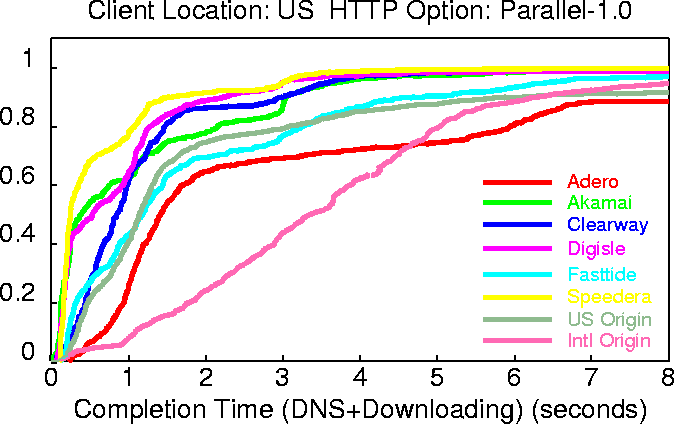 Cumulative Probability
Response Time Results (II) Including DNS Lookup Time
About one second
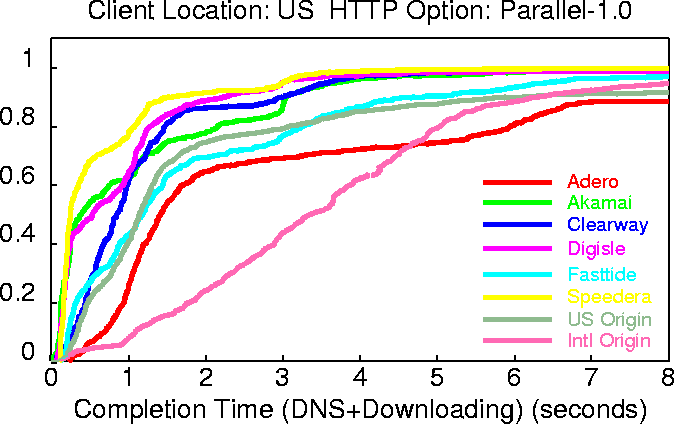 Cumulative Probability
Author conclusion:  CDNs generally provide much shorter download time.
CDNs out-performed non-CDNs
Why is this?
Lets consider ability to pick good content servers…
They compared time to download with a fixed IP address versus the IP address dynamically selected by the CDN for each download
Recall:  short DNS TTLs
Effectiveness of DNS load balancing
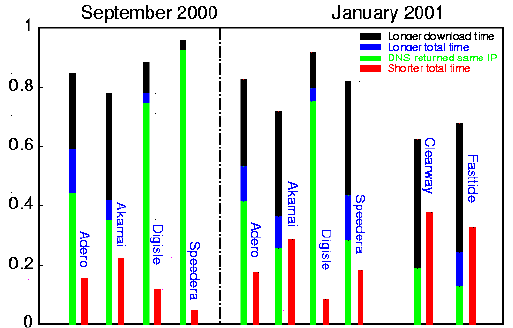 [Speaker Notes: A common practice in DNS redirection is using very small DNS TTLs.   To examine how effective this is, we modified our basic test to include a fixed IP address for each CDN, which is looked up once every eight hours.  We then compare the download performance for fixed IP address and the new IP address resolved each time. We can group our results into four categories, shown in different colors in this plot.  Black means the download time for the new IP address is actually worse than the fixed IP address; Blue means, the new IP address has better download time, but if we add in the DNS lookup time, the new IP address gives worse total time. Green means the DNS returns the same IP, which means the DNS lookup time is avoidable if you use a large TTL.  These three categories are all bad categories.  The only good category is the RED one.  It says even if you add in the DNS lookup time, the new address does better than the fixed address.

It’s somewhat striking to see that at most of the time, you are in one of the bad categories.
We have also looked at the distribution of the response time for fixed and new IP addresses.  The fixed IP address almost always perform the better than new IP address with a small DNS TTL.

These findings suggest that small DNS TTLs generally can not improve client download times.]
Effectiveness of DNS load balancing
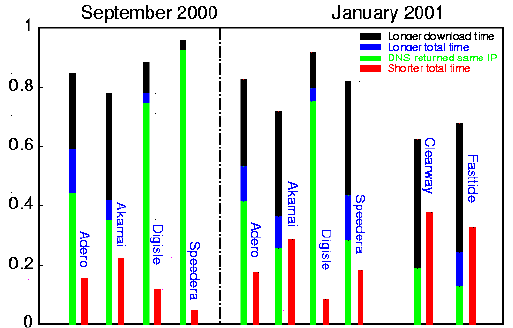 Black:  longer download time
Blue:  shorter download time, but total time longer because of DNS lookup
Green:  same IP address chosen
Red:  shorter total time
[Speaker Notes: A common practice in DNS redirection is using very small DNS TTLs.   To examine how effective this is, we modified our basic test to include a fixed IP address for each CDN, which is looked up once every eight hours.  We then compare the download performance for fixed IP address and the new IP address resolved each time. We can group our results into four categories, shown in different colors in this plot.  Black means the download time for the new IP address is actually worse than the fixed IP address; Blue means, the new IP address has better download time, but if we add in the DNS lookup time, the new IP address gives worse total time. Green means the DNS returns the same IP, which means the DNS lookup time is avoidable if you use a large TTL.  These three categories are all bad categories.  The only good category is the RED one.  It says even if you add in the DNS lookup time, the new address does better than the fixed address.

It’s somewhat striking to see that at most of the time, you are in one of the bad categories.
We have also looked at the distribution of the response time for fixed and new IP addresses.  The fixed IP address almost always perform the better than new IP address with a small DNS TTL.

These findings suggest that small DNS TTLs generally can not improve client download times.]
DNS load balancing not very effective
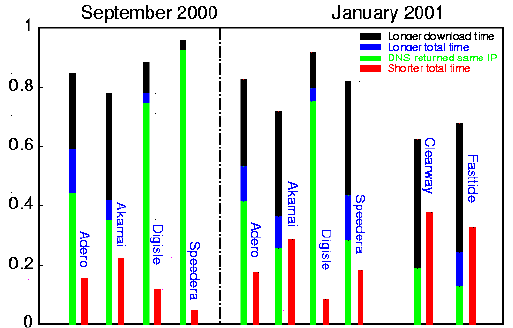 [Speaker Notes: A common practice in DNS redirection is using very small DNS TTLs.   To examine how effective this is, we modified our basic test to include a fixed IP address for each CDN, which is looked up once every eight hours.  We then compare the download performance for fixed IP address and the new IP address resolved each time. We can group our results into four categories, shown in different colors in this plot.  Black means the download time for the new IP address is actually worse than the fixed IP address; Blue means, the new IP address has better download time, but if we add in the DNS lookup time, the new IP address gives worse total time. Green means the DNS returns the same IP, which means the DNS lookup time is avoidable if you use a large TTL.  These three categories are all bad categories.  The only good category is the RED one.  It says even if you add in the DNS lookup time, the new address does better than the fixed address.

It’s somewhat striking to see that at most of the time, you are in one of the bad categories.
We have also looked at the distribution of the response time for fixed and new IP addresses.  The fixed IP address almost always perform the better than new IP address with a small DNS TTL.

These findings suggest that small DNS TTLs generally can not improve client download times.]
Other findings of study
Each CDN performed best for at least one (NIMI) client
Why?  Because of proximity?
The best origin sites were better than the worst CDNs
CDNs with more servers don’t necessarily perform better
Note that they don’t know load on servers…
HTTP 1.1 improvements (parallel download, pipelined download) help a lot
Even more so for origin (non-CDN) cases
Note not all origin sites implement pipelining
Ultimately a frustrating study
Never actually says why CDNs perform better, only that they do
For all we know, maybe it is because CDNs threw more money at the problem
More server capacity and bandwidth relative to load
Back to web services
We’ve seen that
They embody a lot of standards, for good reasons
Talking to Amazon.com is far more complex than just connecting one computer to another: many levels of choices and many services are ultimately involved
Even serving relatively static content entails remarkably complex and diverse infrastructure.  True services do much more than just hand out copies of files!
Relating to CS5140 themes
We’ll look more closely at some of the major components of today’s most successful data centers
But rather than limiting ourselves to superficial structure, we’ll ask how things work on the inside
For example, how does Google’s Map/Reduce work?
It resides on a cluster management platform.  How does that work?
At the core, locking and synchronization mechanisms.  How do these work?
Trustworthy web services
A preoccupation of many today, and a Cornell specialty
Not only do we want this complex infrastructure to work, but we ALSO want it to…
… be secure, and protect private data
… give correct answers, and maintain availability
… be hard to disrupt or attack
... defend itself against spoofing, pfishing, etc
… be efficient to manage and cost-effective
Existing platforms don’t satisfy these goals!
Next week
Services found in cloud computing systems and other SOA environments
There are lots of ways to build them… some more effective than others
Today we looked at standards… but standards don’t extend to telling us how to build the services we need
We’ll spend a full lecture on Map/Reduce
Recommend that you read the OSDI paper about this platform
Map/Reduce will be a focus of assignment one